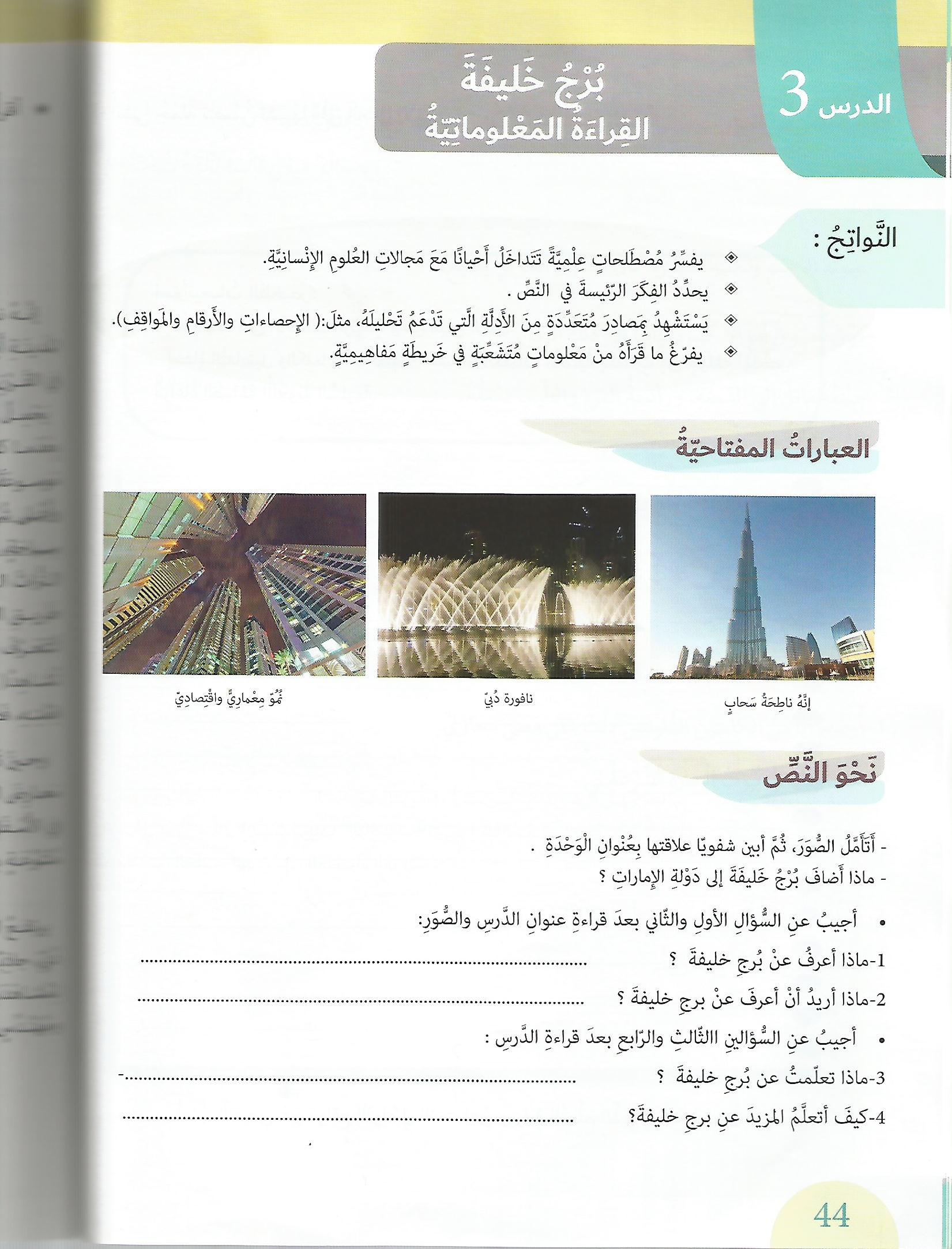 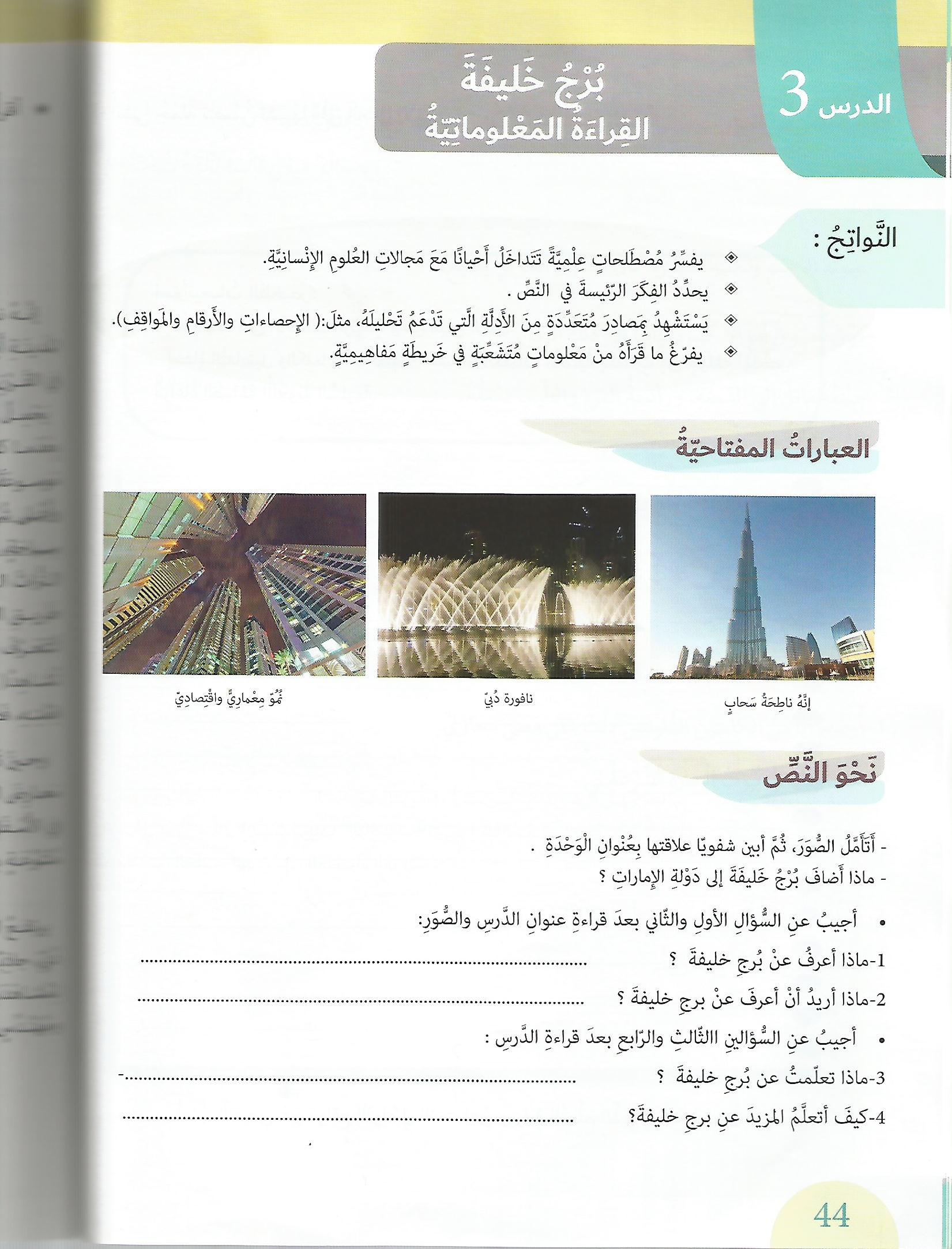 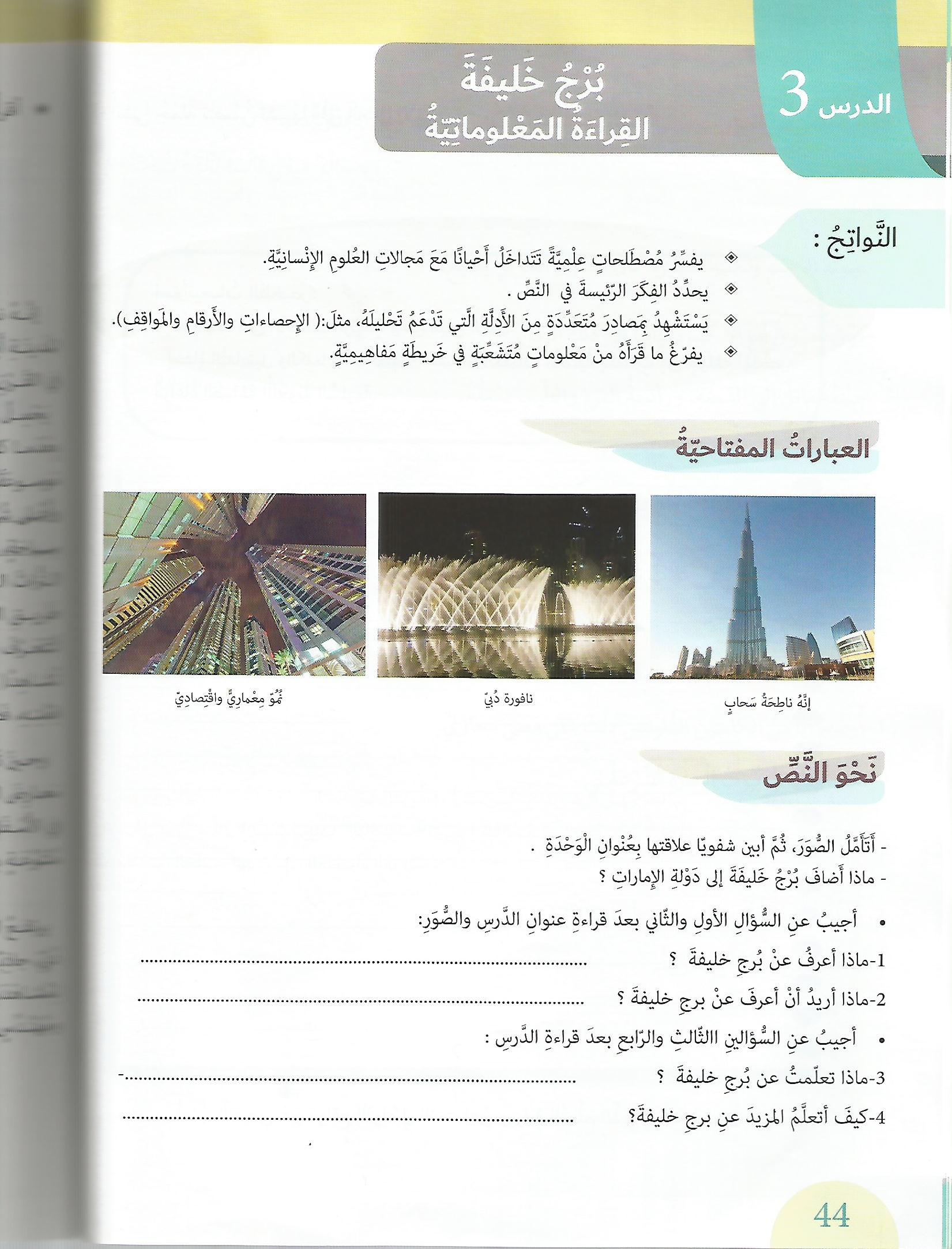 تشير الصورة إلى العطاء الذي يدل على الانتماء للدولة
معلما حضاريا فهذا زاد من شأن دولة الإمارات وازدهارها
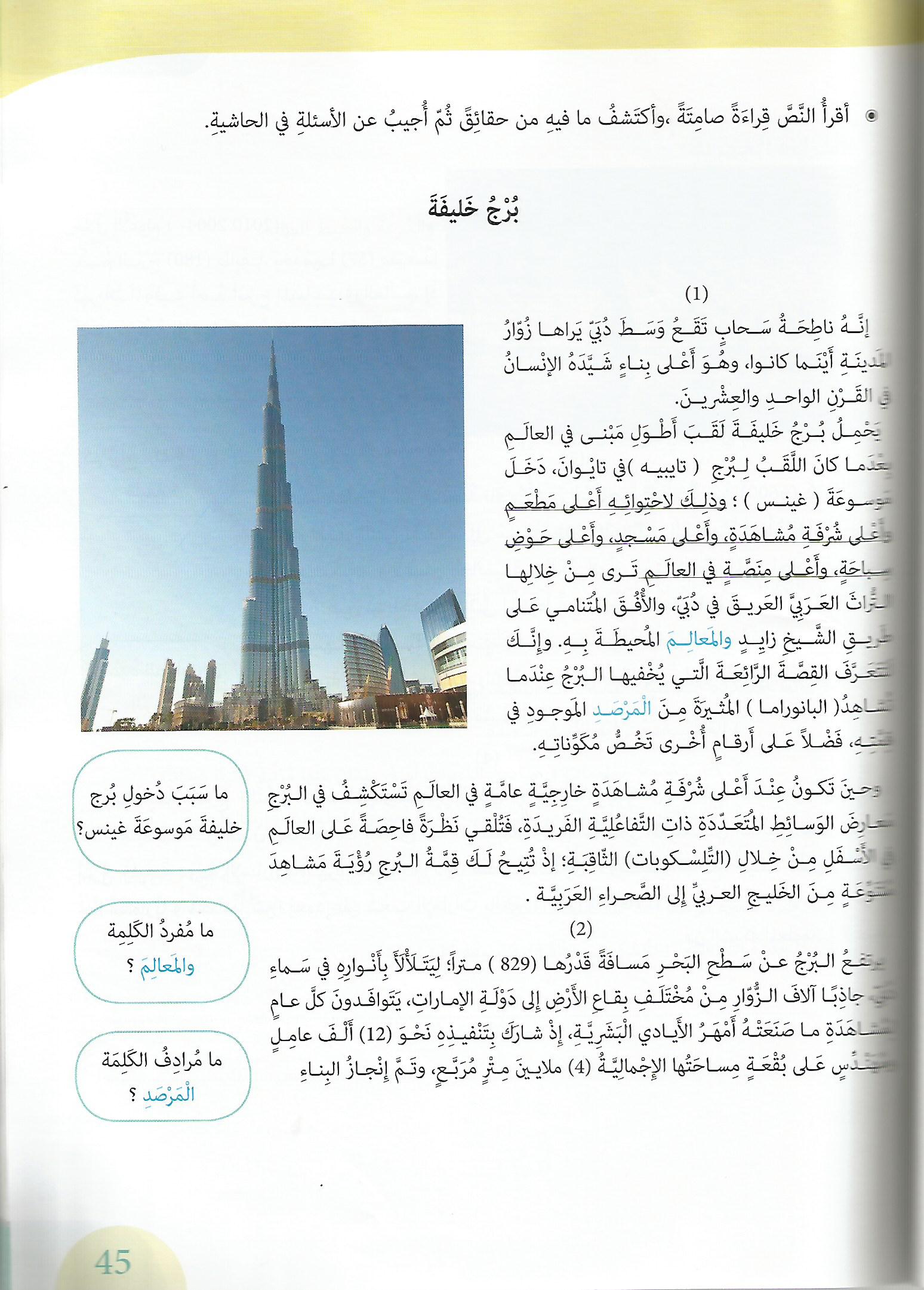 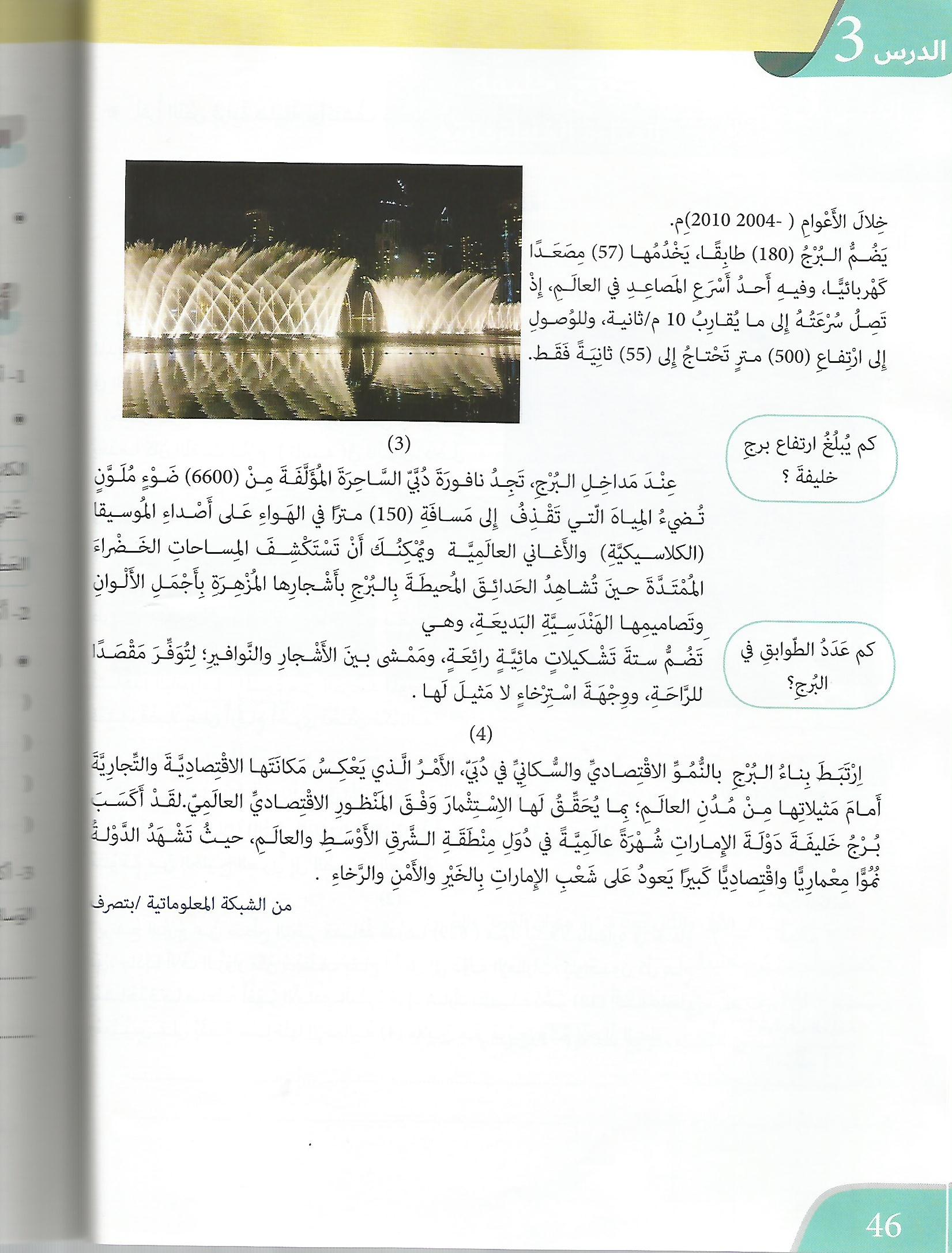 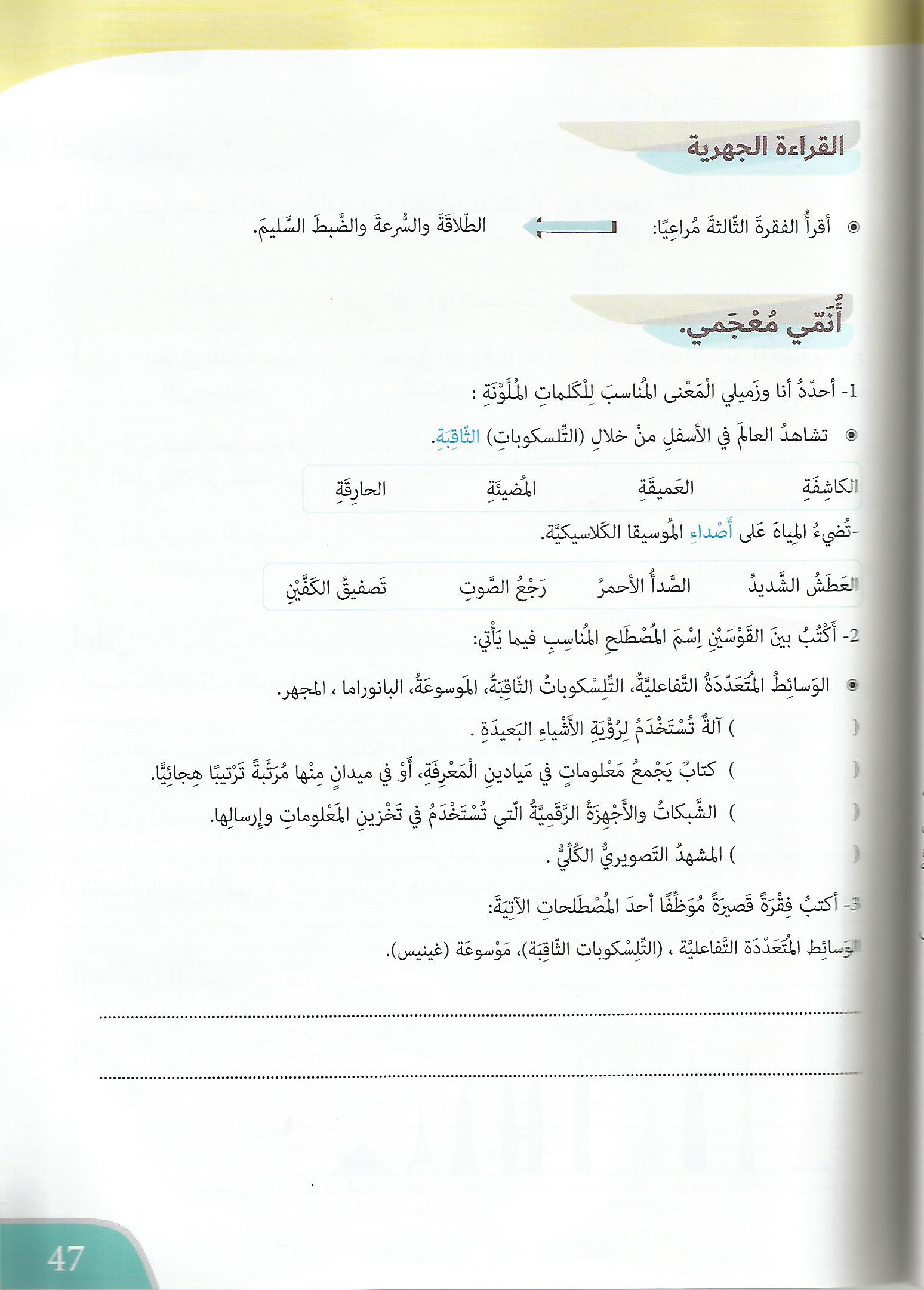 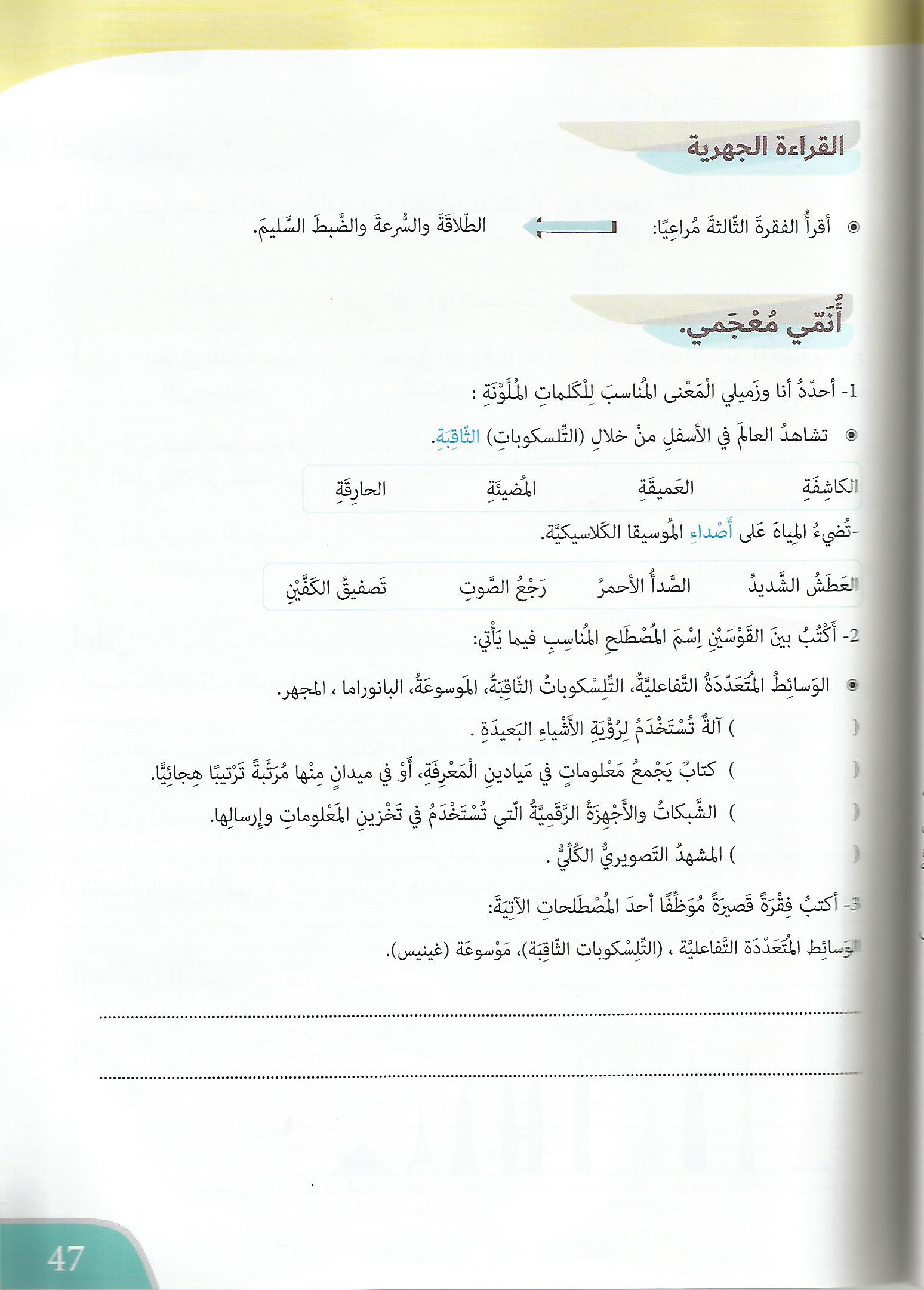 التليسكوبات الثاقبة
الموسوعة
الوسائط المتعددة التفاعلية
البانوراما
تطور التعليم في دولة الإمارات مراعيا التطور التقني المتسارع  
ولذا جاء الاهتمام بالوسائط المتعددة التفاعلية في مجال التعليم
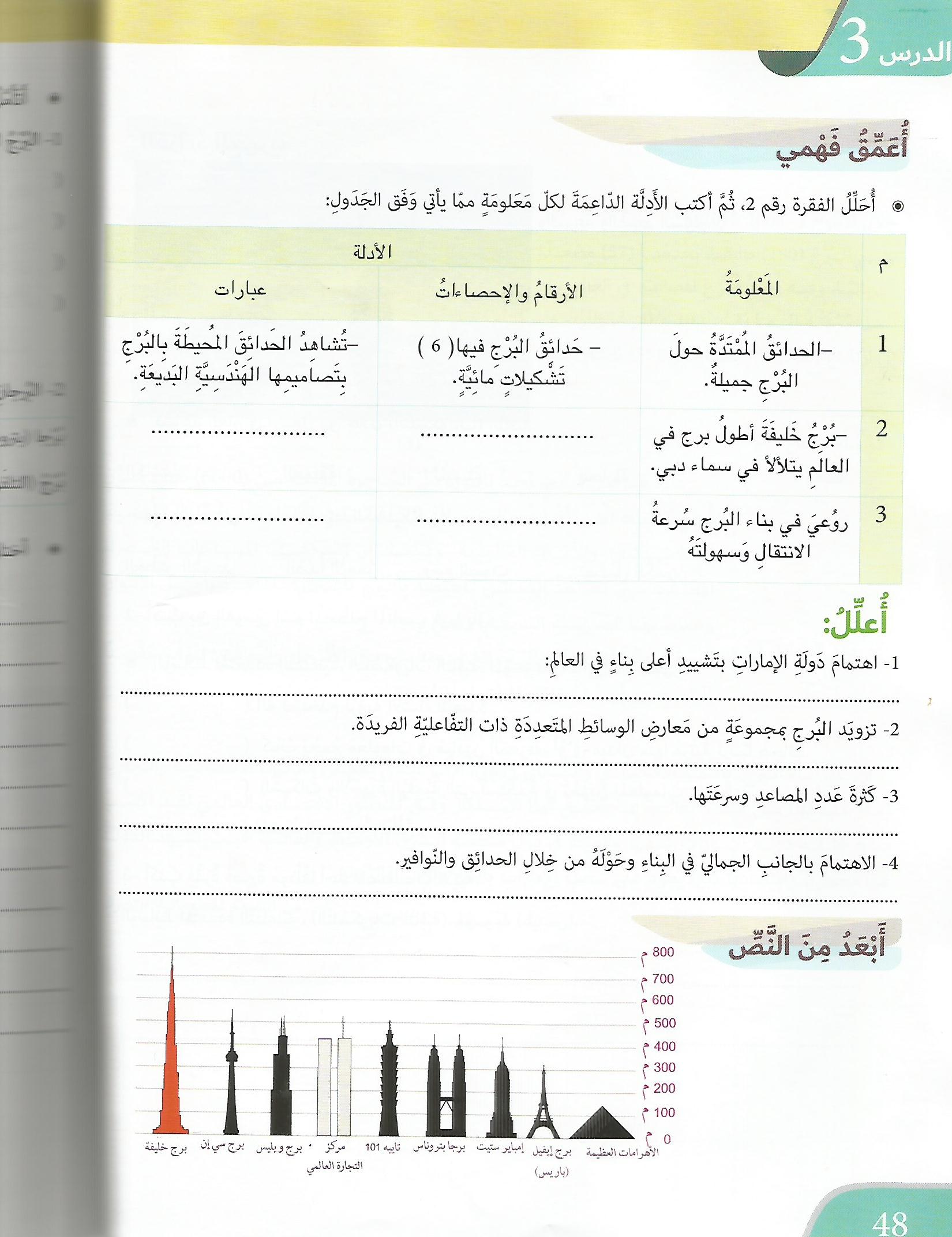 يتلألأ البرج بأنواره في سماء دبي
الارتفاع عن سطح البحر 829م
يضم البرج 180 طابقا
يحتاج المصعد إلى 55 ثانية للوصول إلى 500م
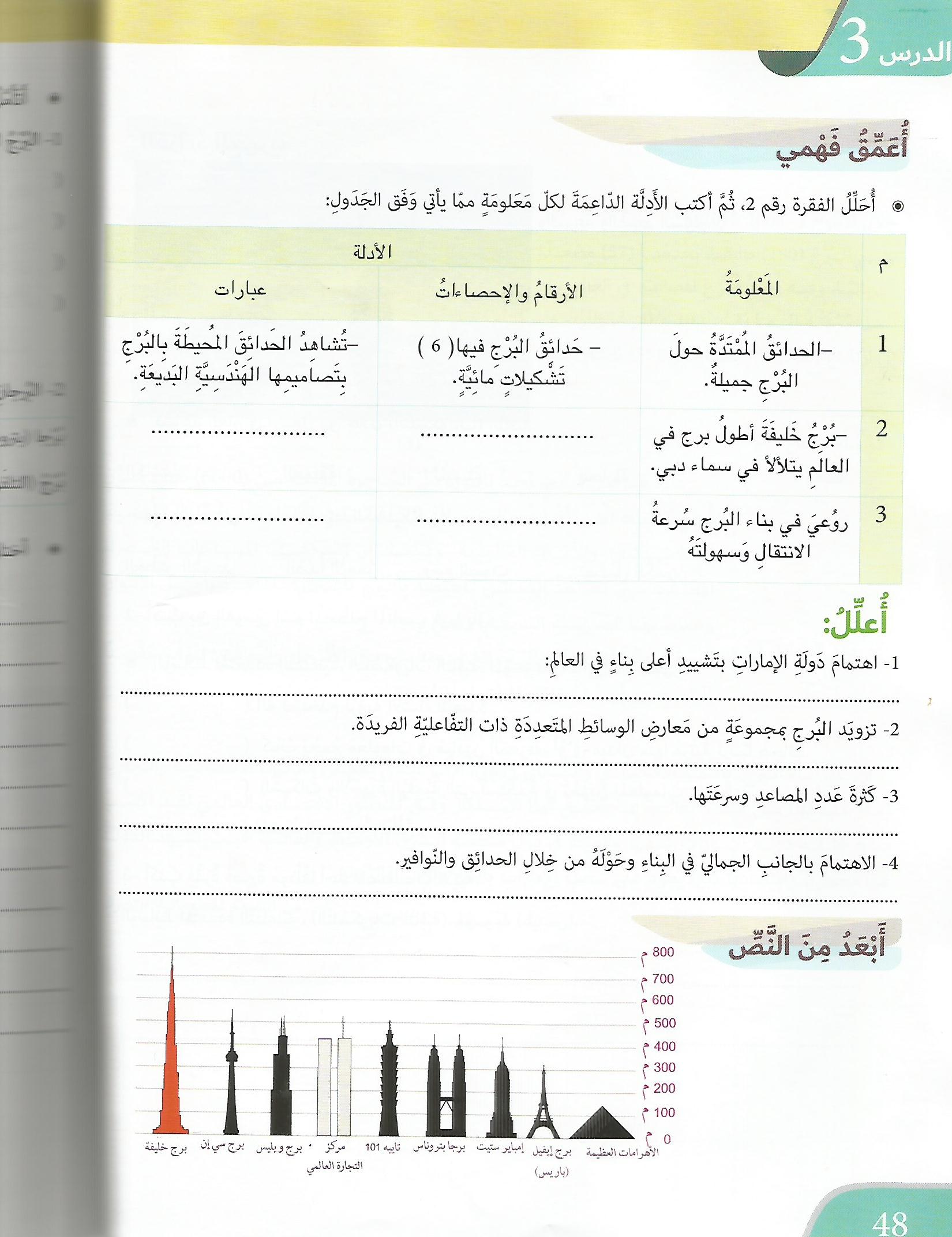 لتنافس الدول المتقدمة في التطور و الازدهار و للنمو الاقتصادي و السياحي
لتلقي نظرة فاحصة من خلال التلسكوبات الثاقبة على الخليج العربي و الصحراء
لسهولة و سرعة الوصول إلى أعلى البرج
لتوفر مقصدا للراحة و وجهة استرخاء لا مثيل لها
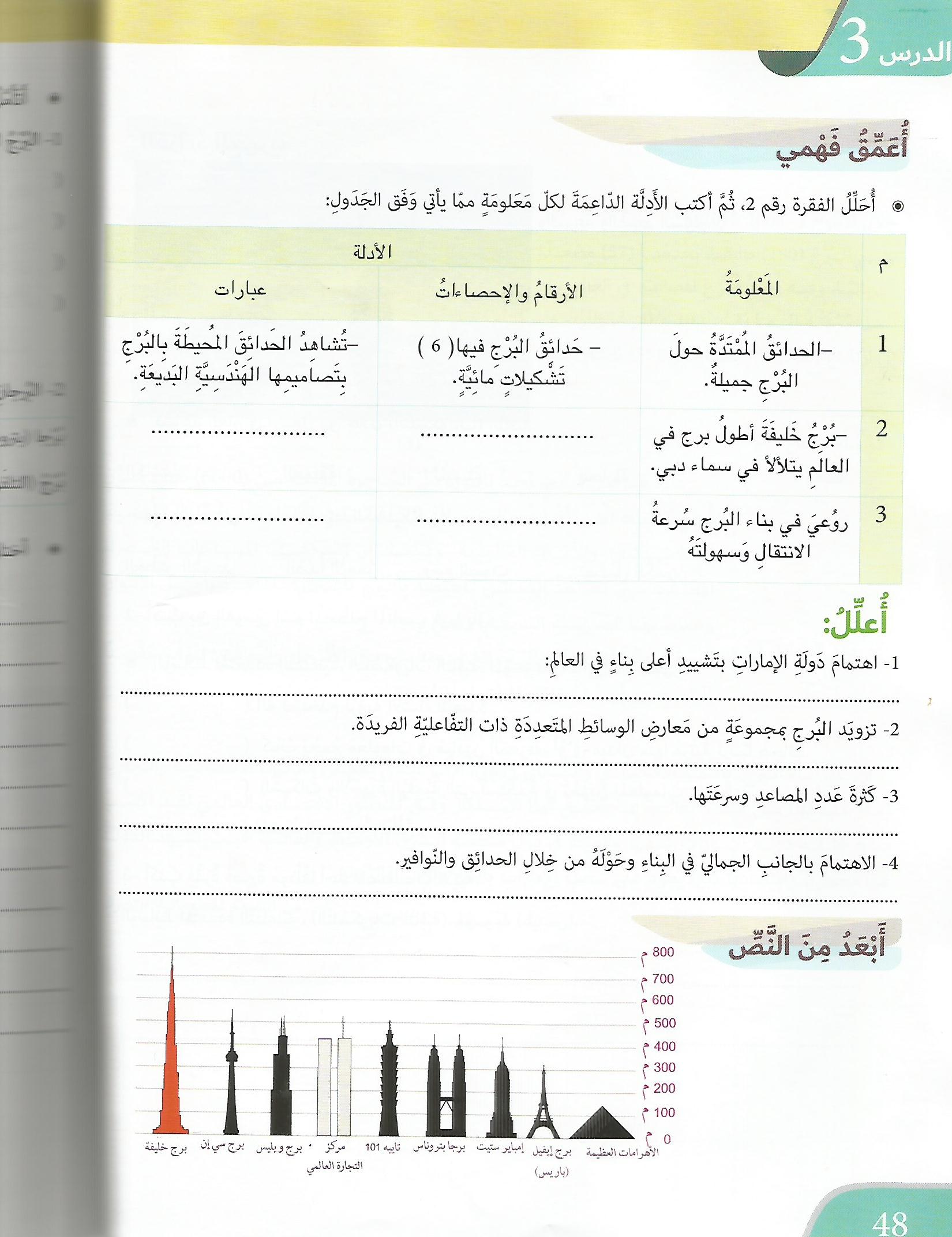 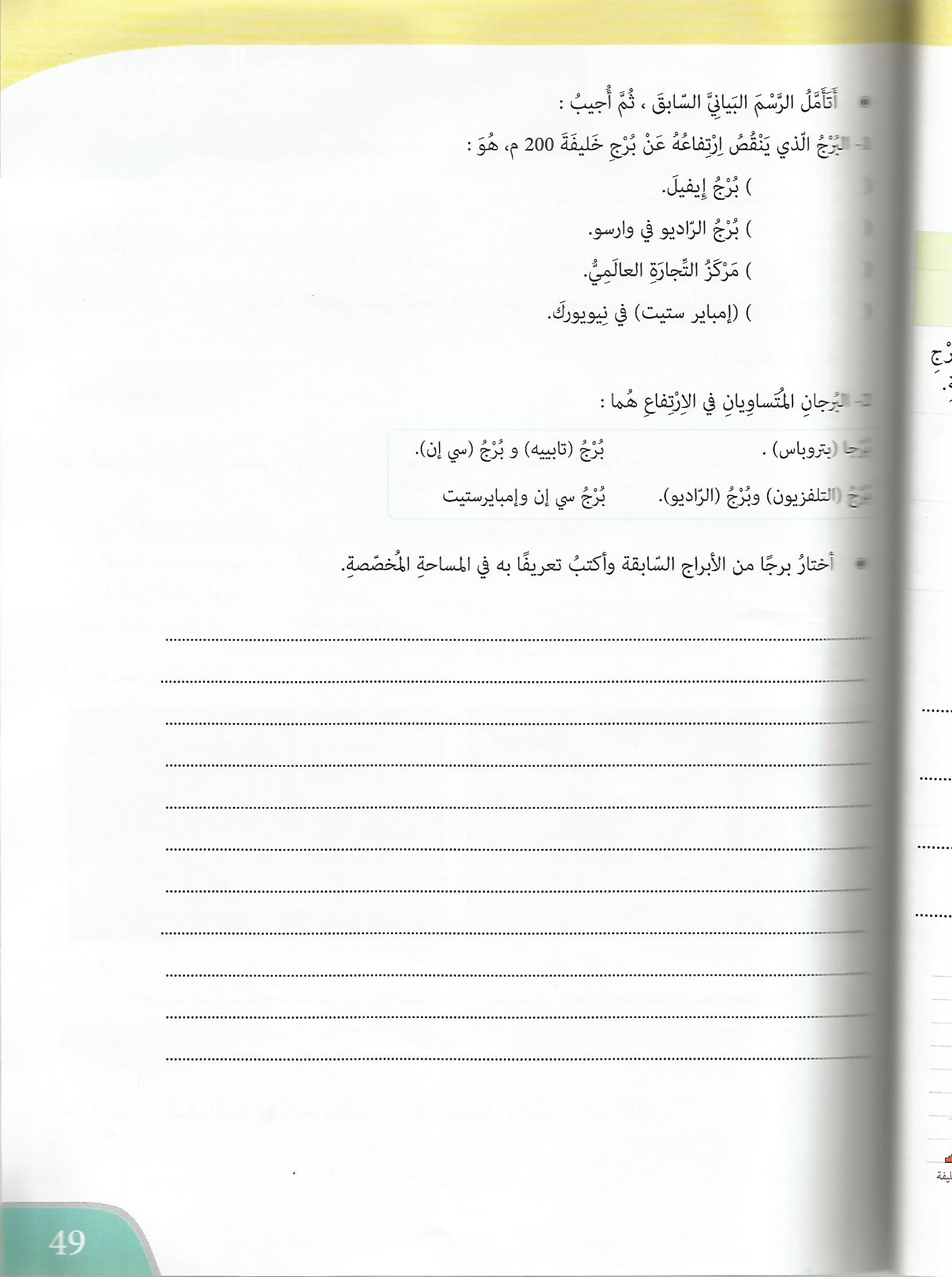 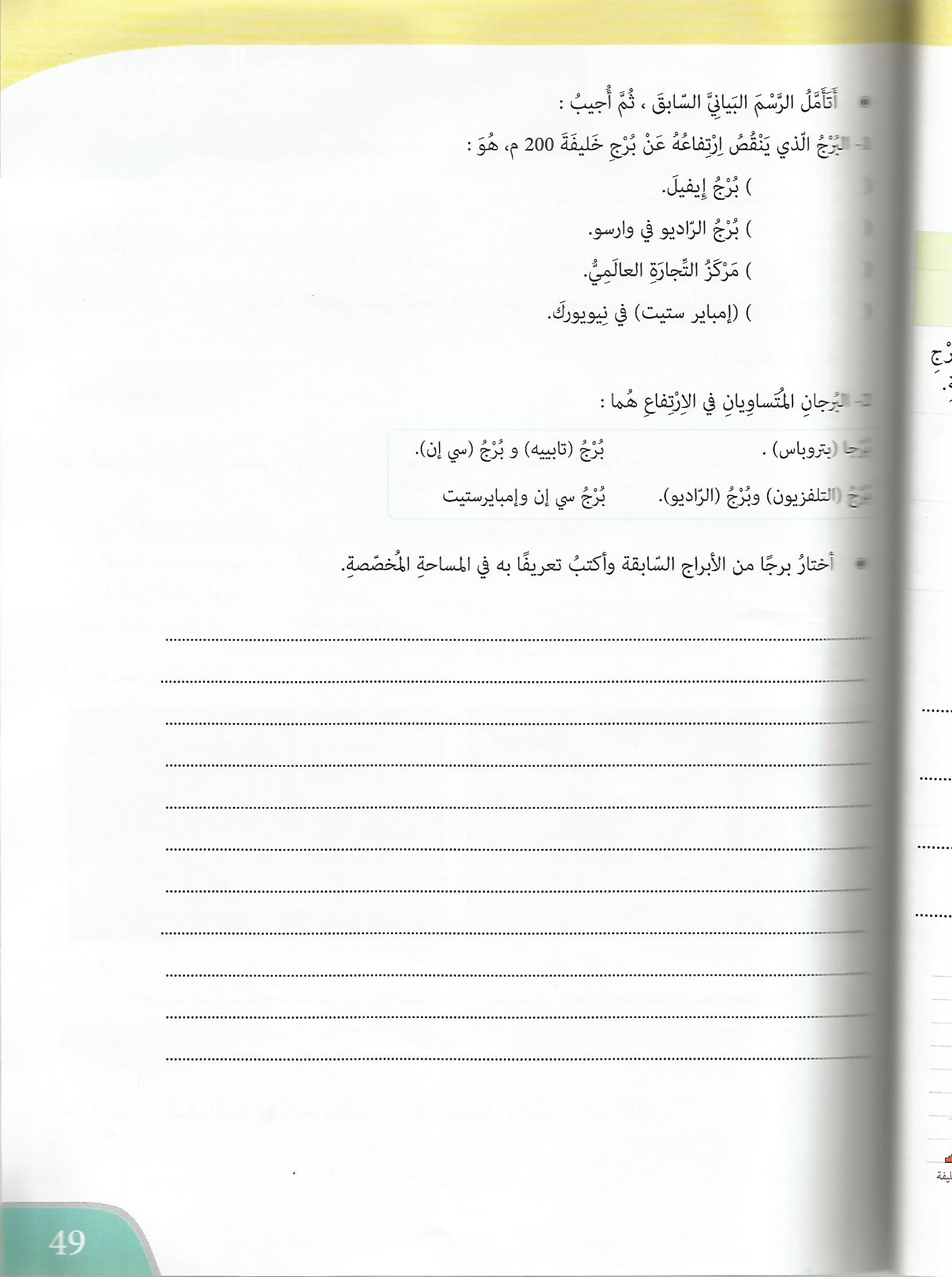 وااااااااااااااااااااااااجب
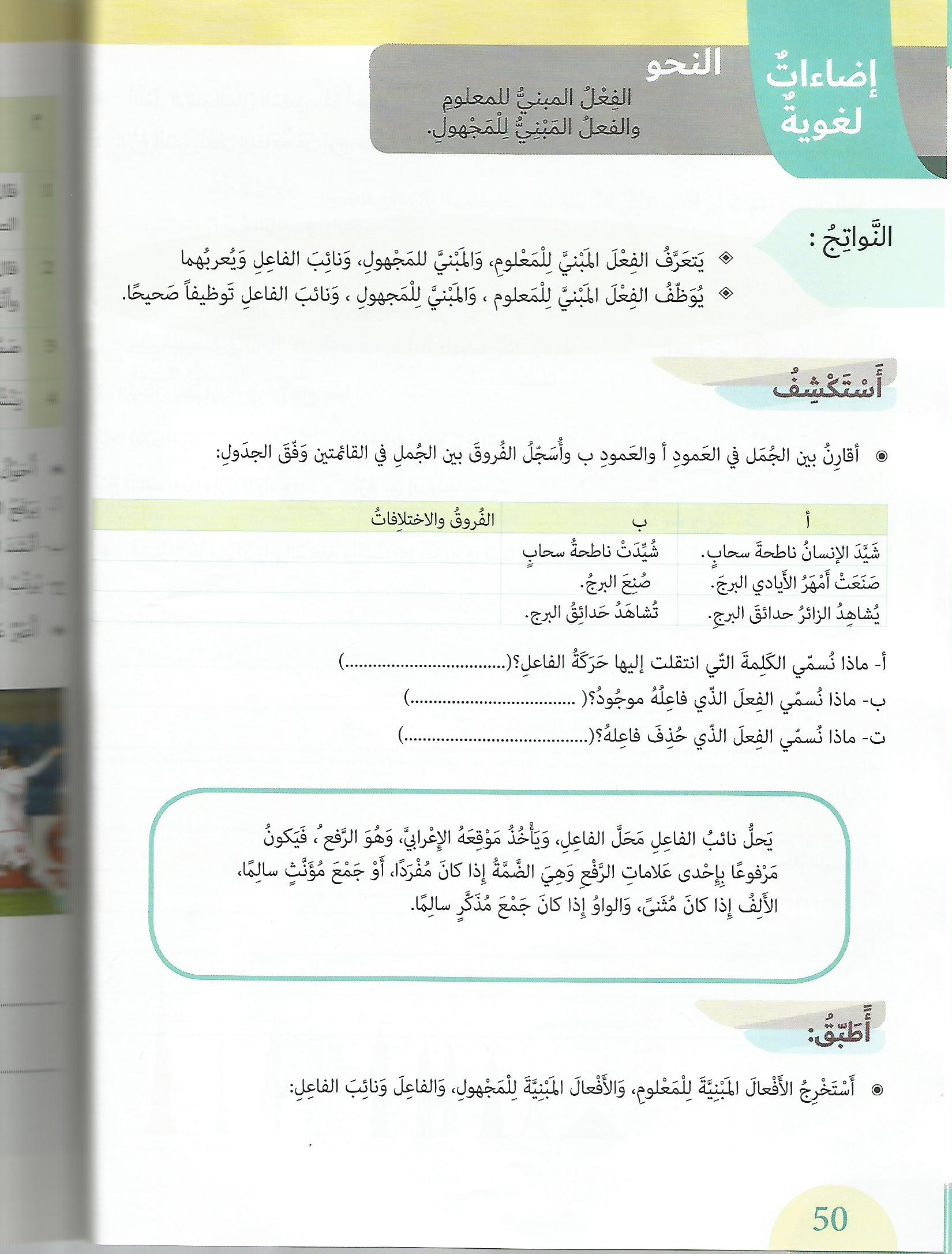 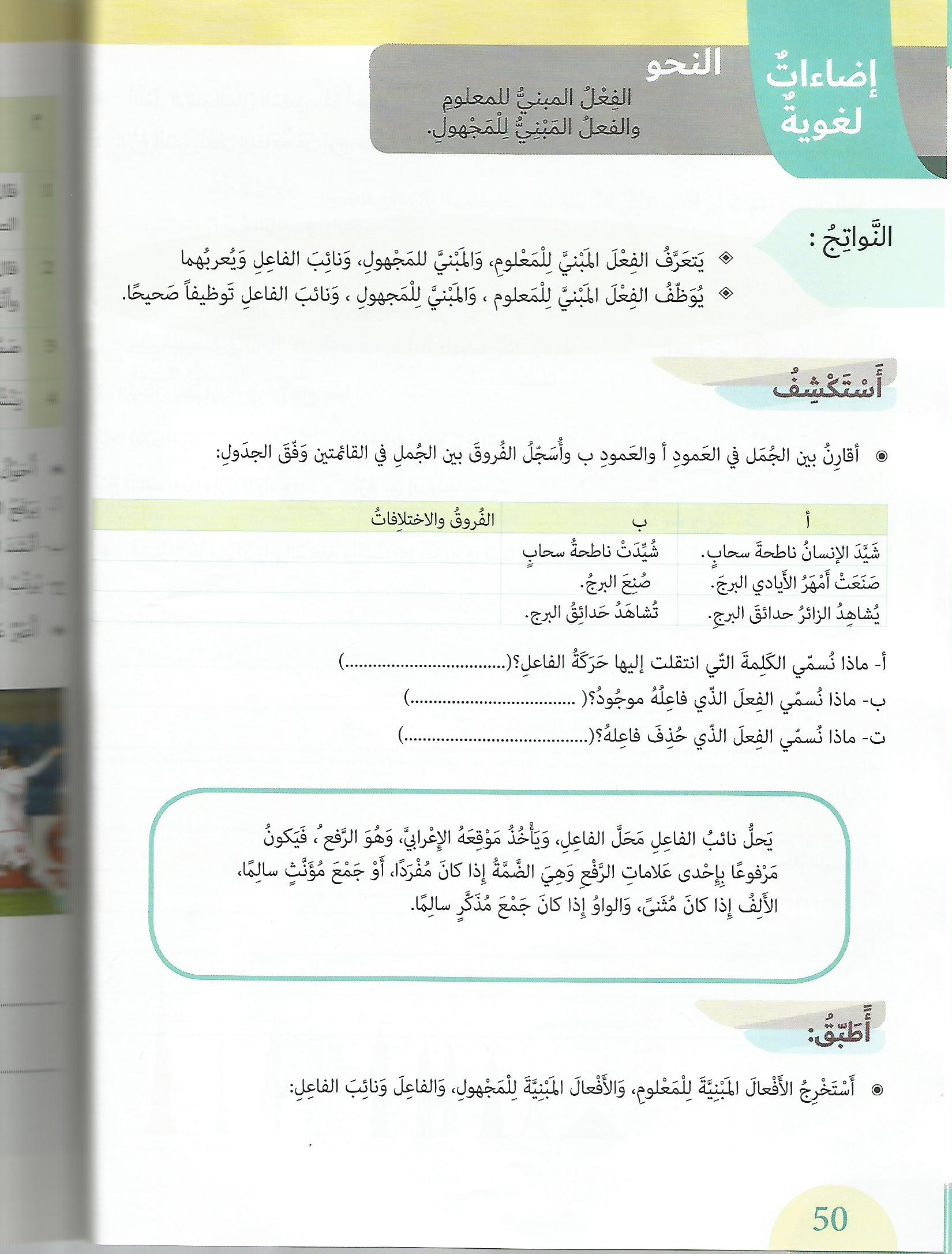 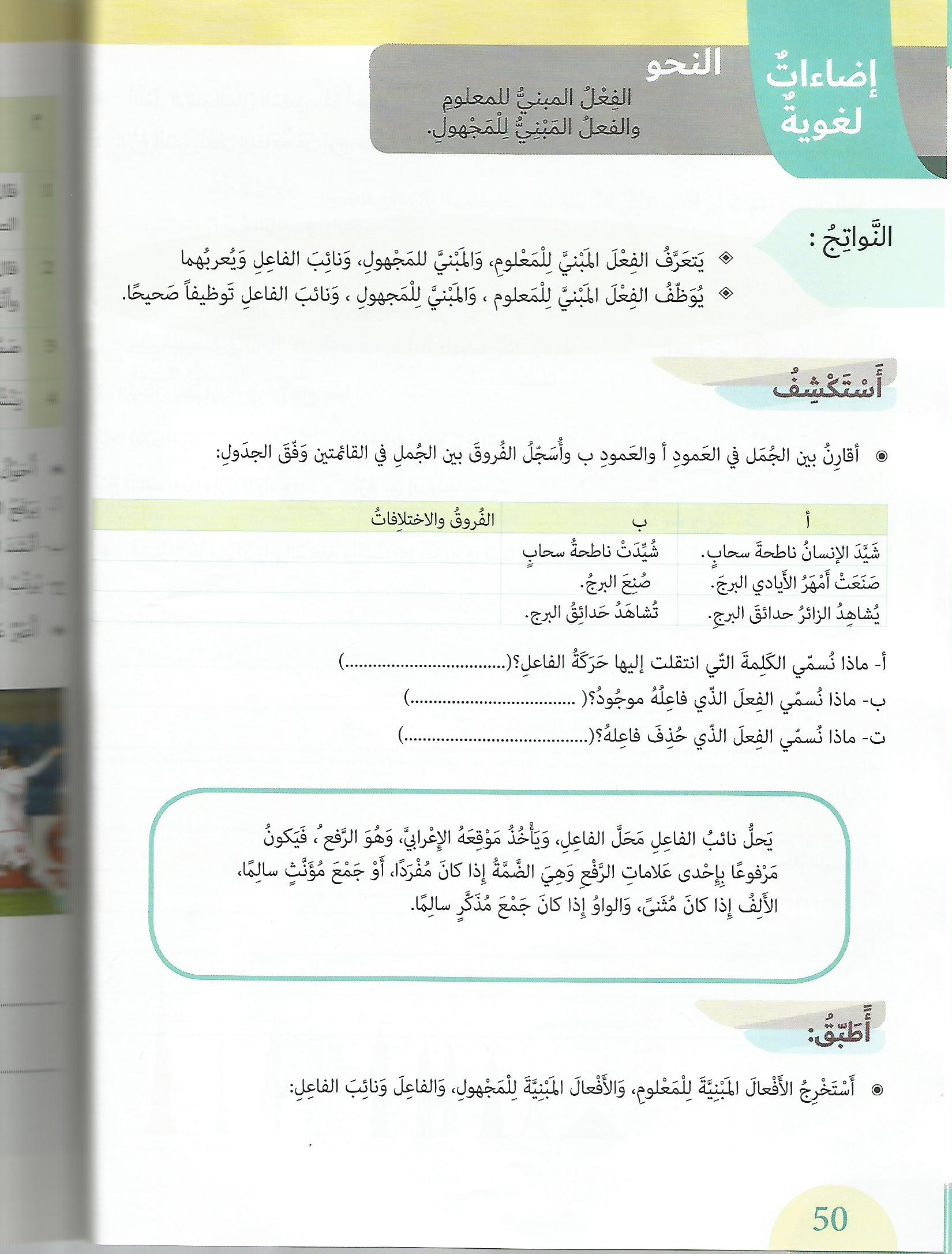 حذف الفاعل و  تغيرت حركة الفعل
حذف الفاعل و  تغيرت حركة الفعل
حذف الفاعل و  تغيرت حركة الفعل
نائب فاعل
معلوم
مجهول
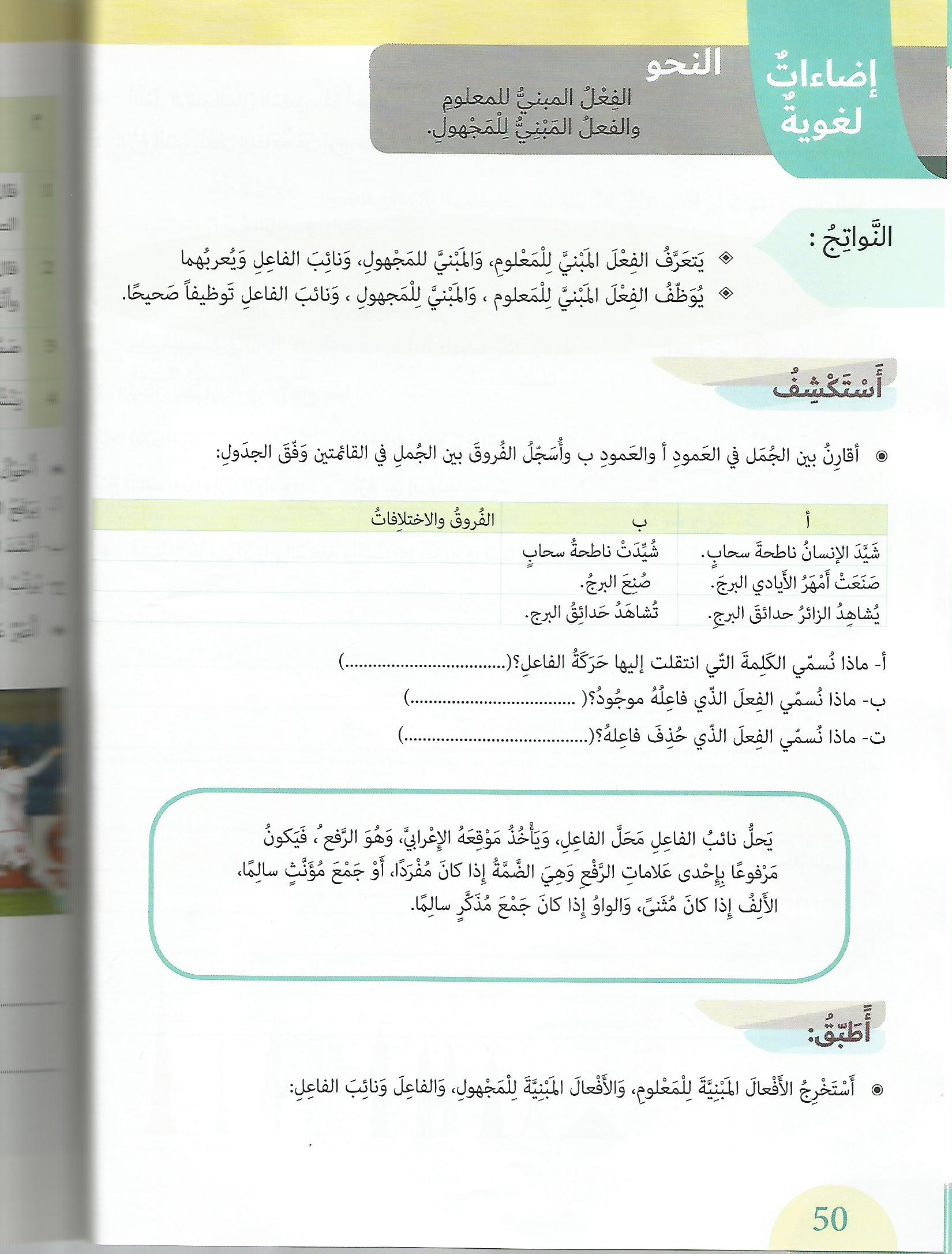 و يسمى الفعل الذي تبدأ به الجملة مبنيا للمجهول
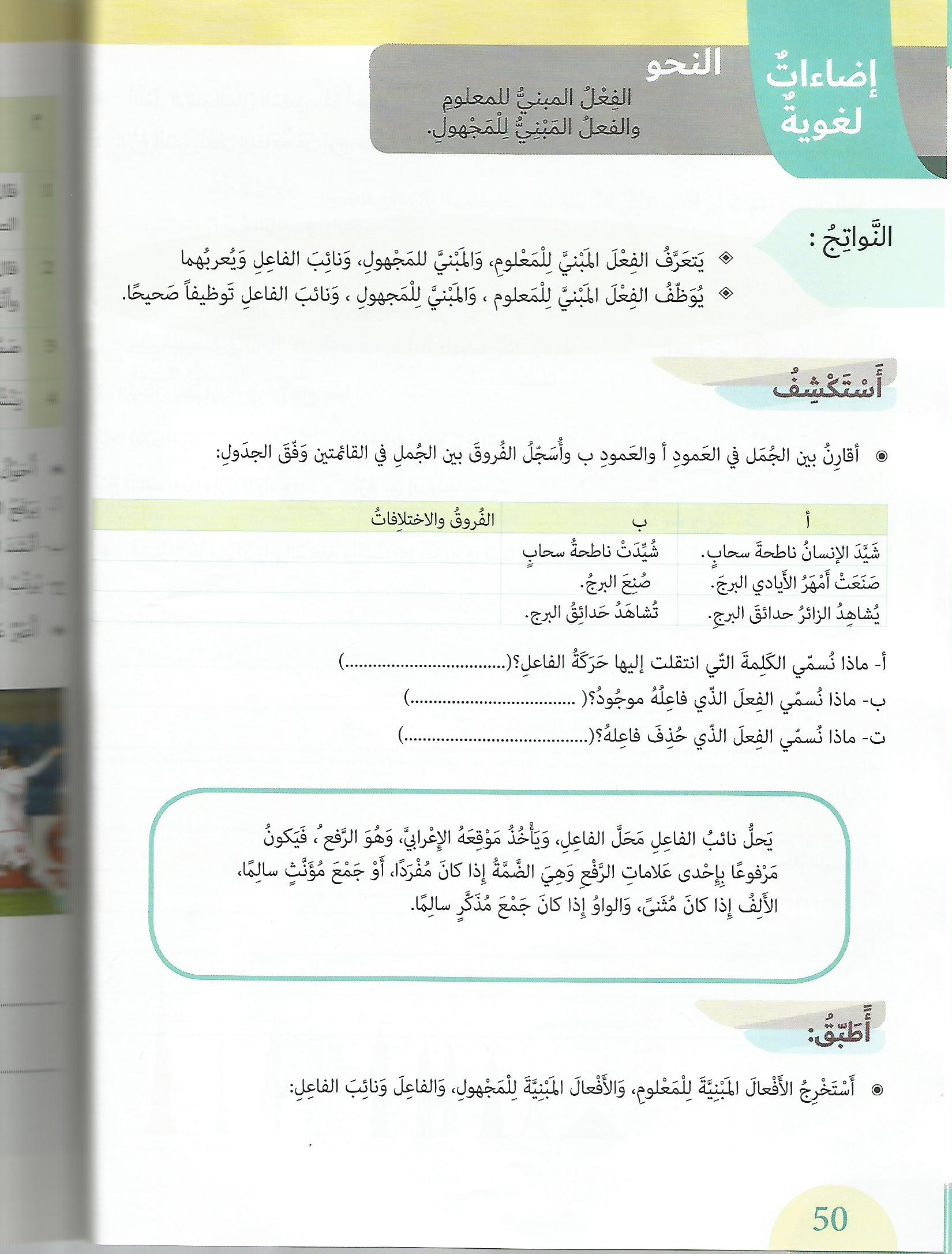 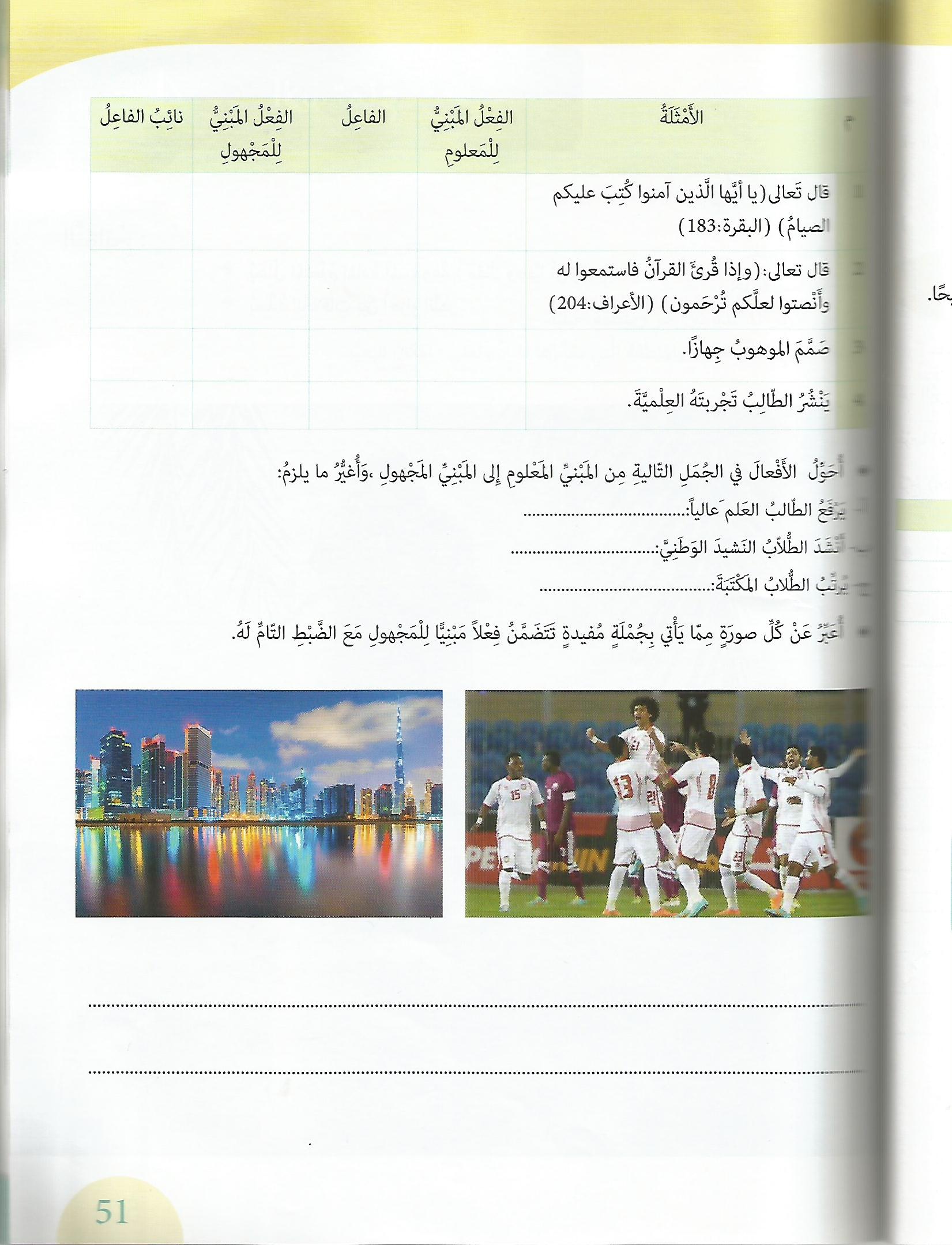 الصيامُ
كُتِبَ
قُرئَ
القرآن
صممَ
الموهوب
ينشرُ
الطالبُ
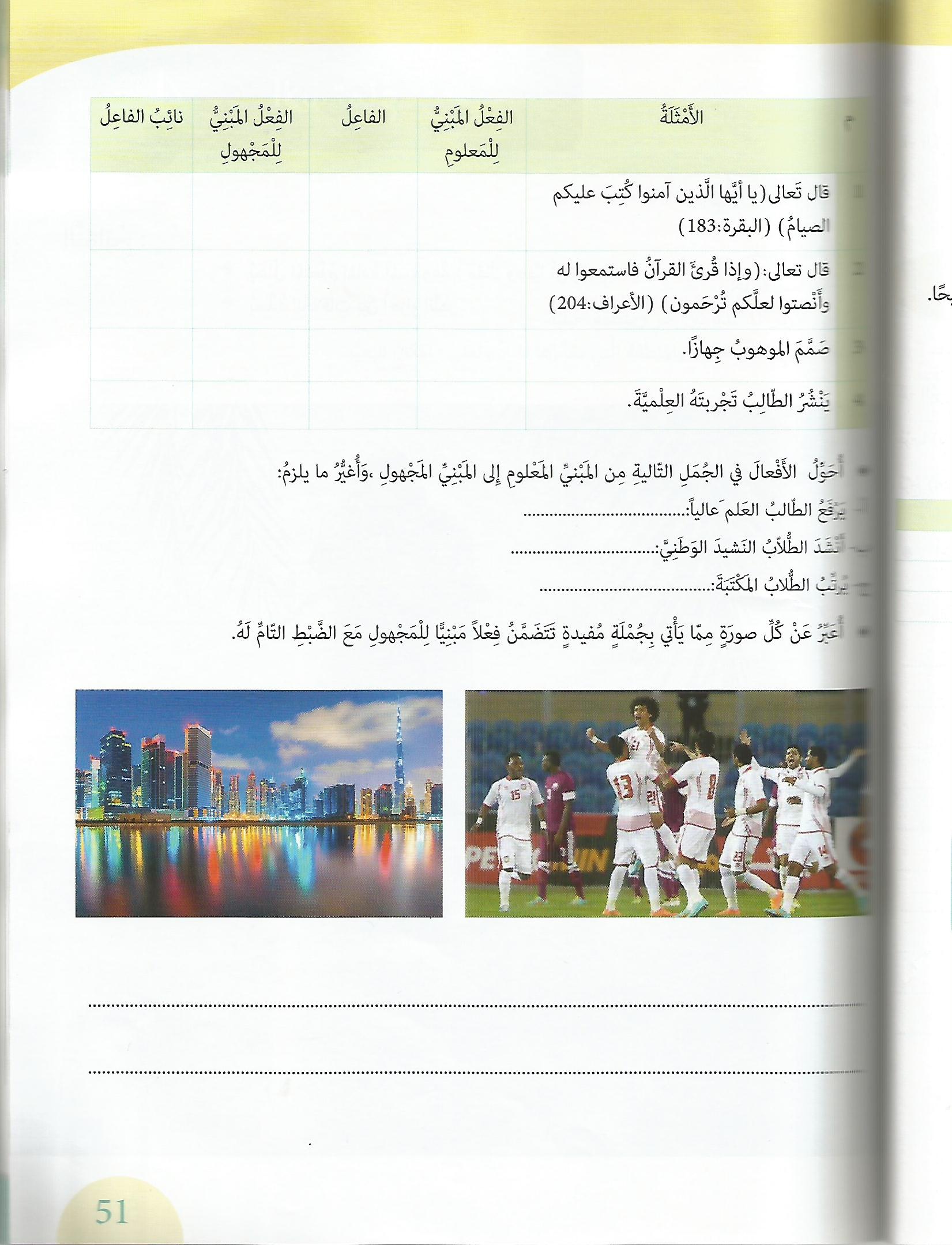 يُرفَعُ العلمُ عاليًا
يُنشَدُ النشيدُ الوطني
تُرتَبُ المكتبةُ
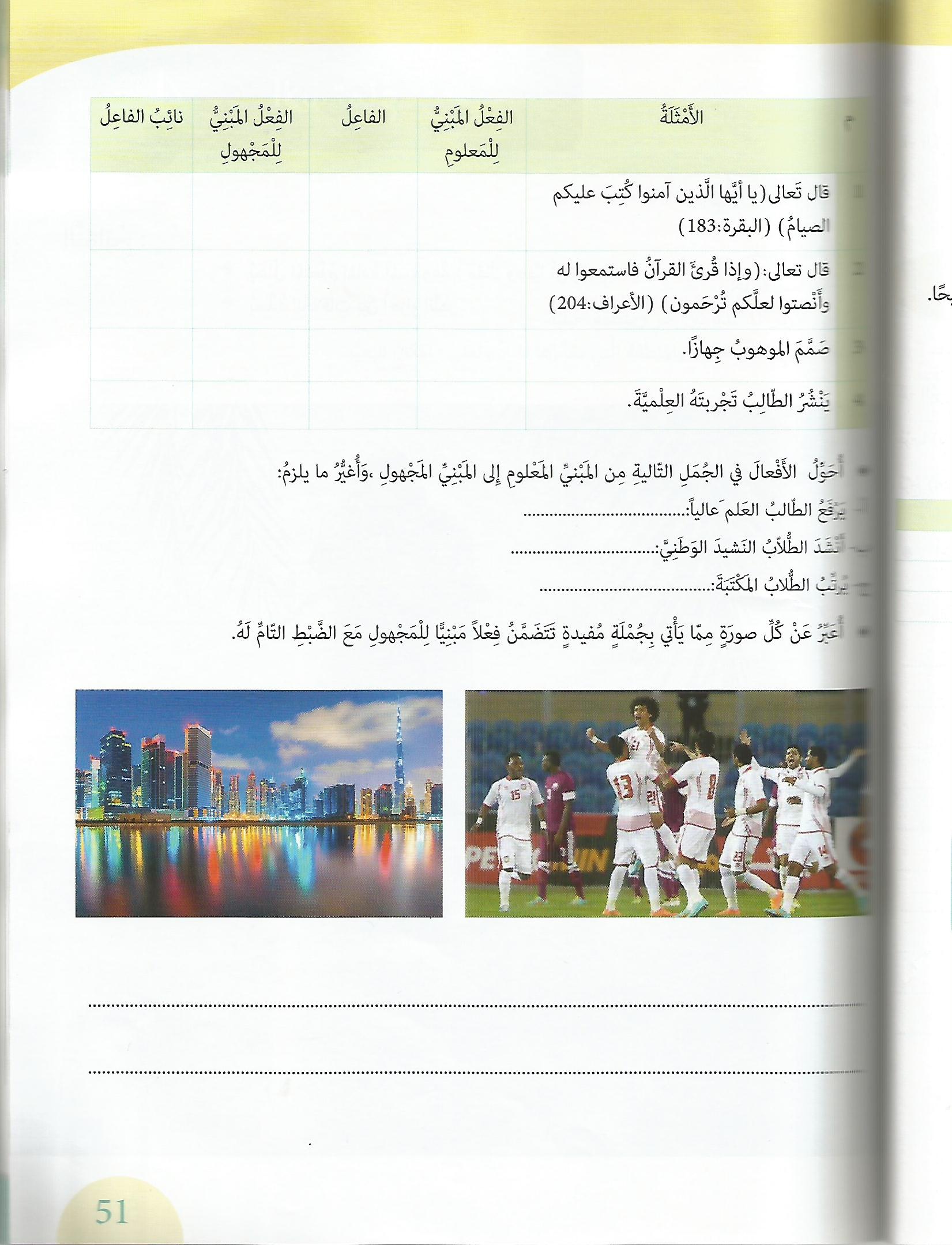 عمل جماعي
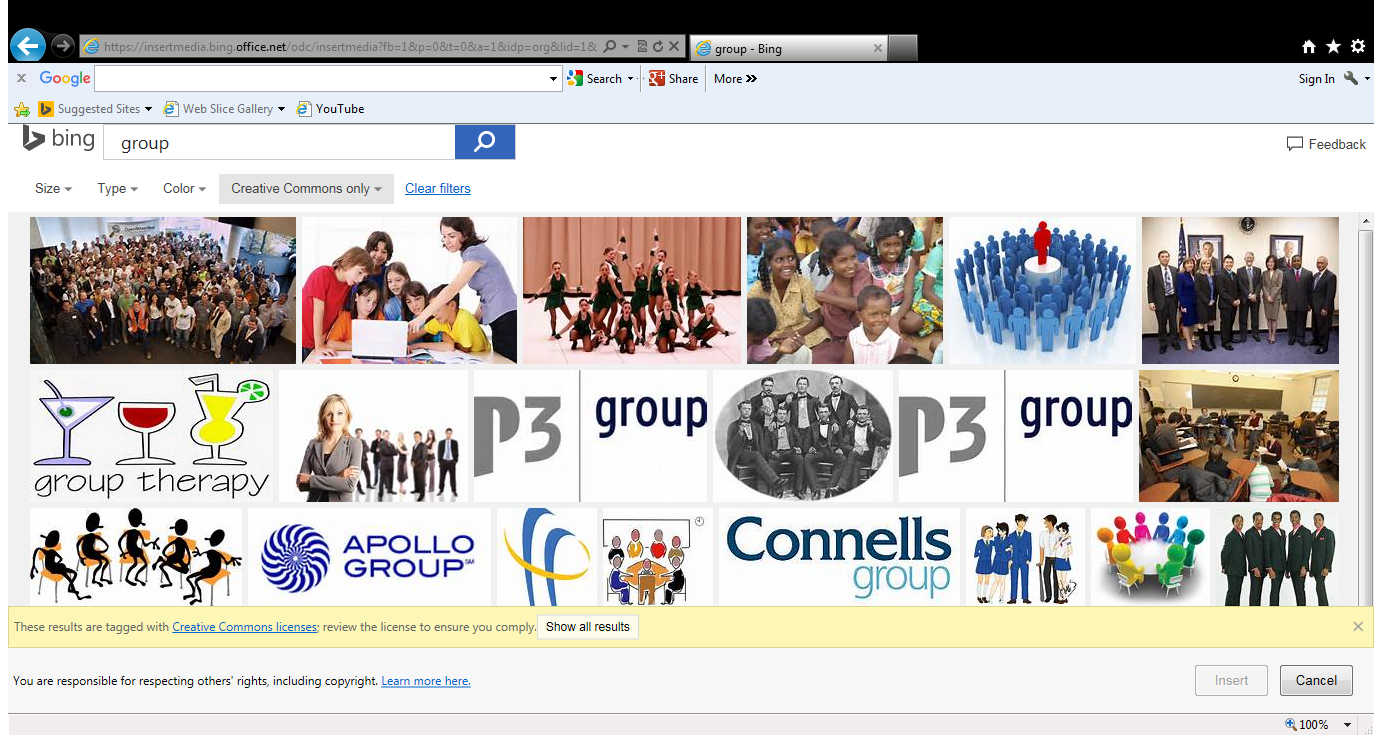